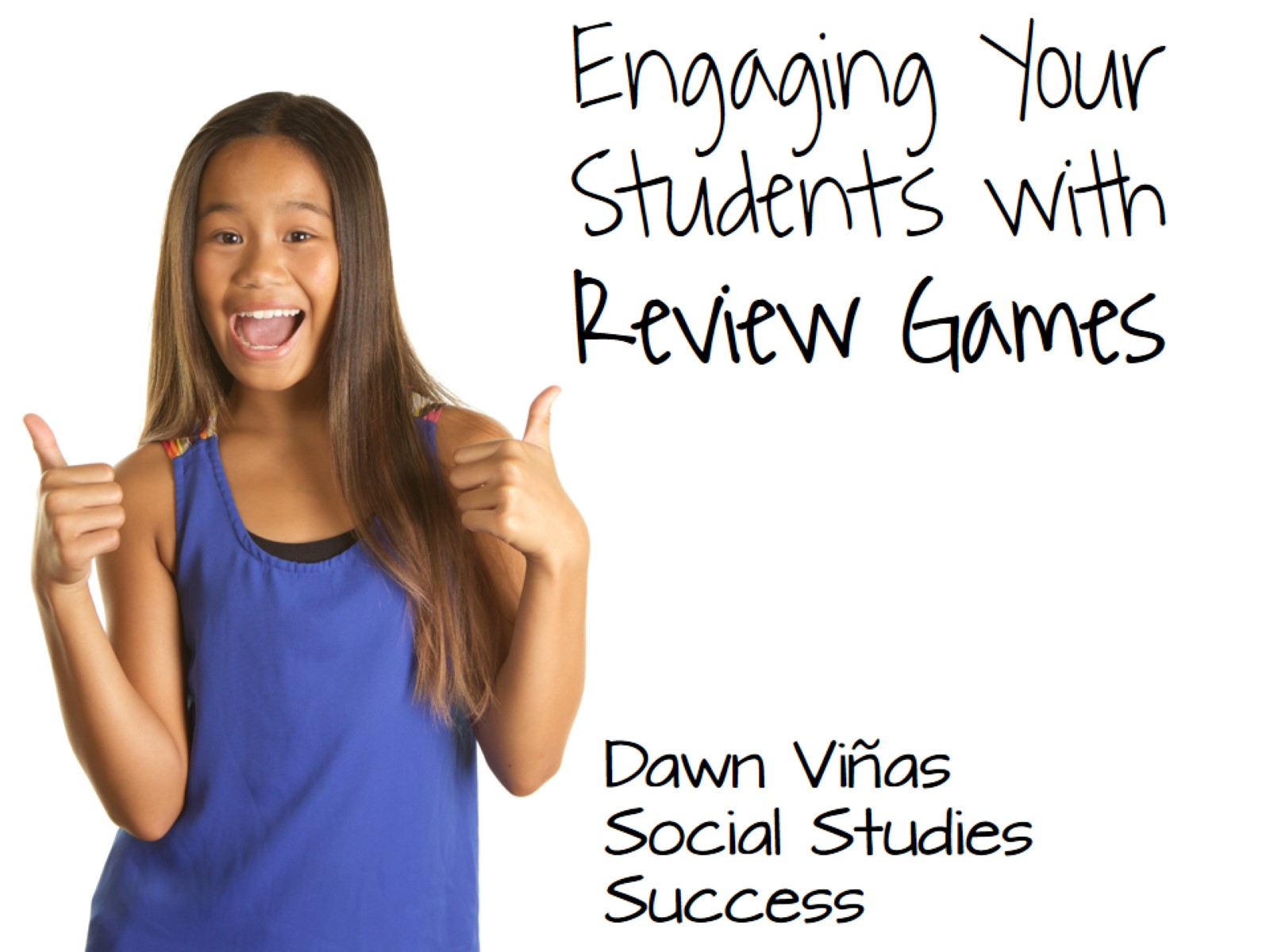 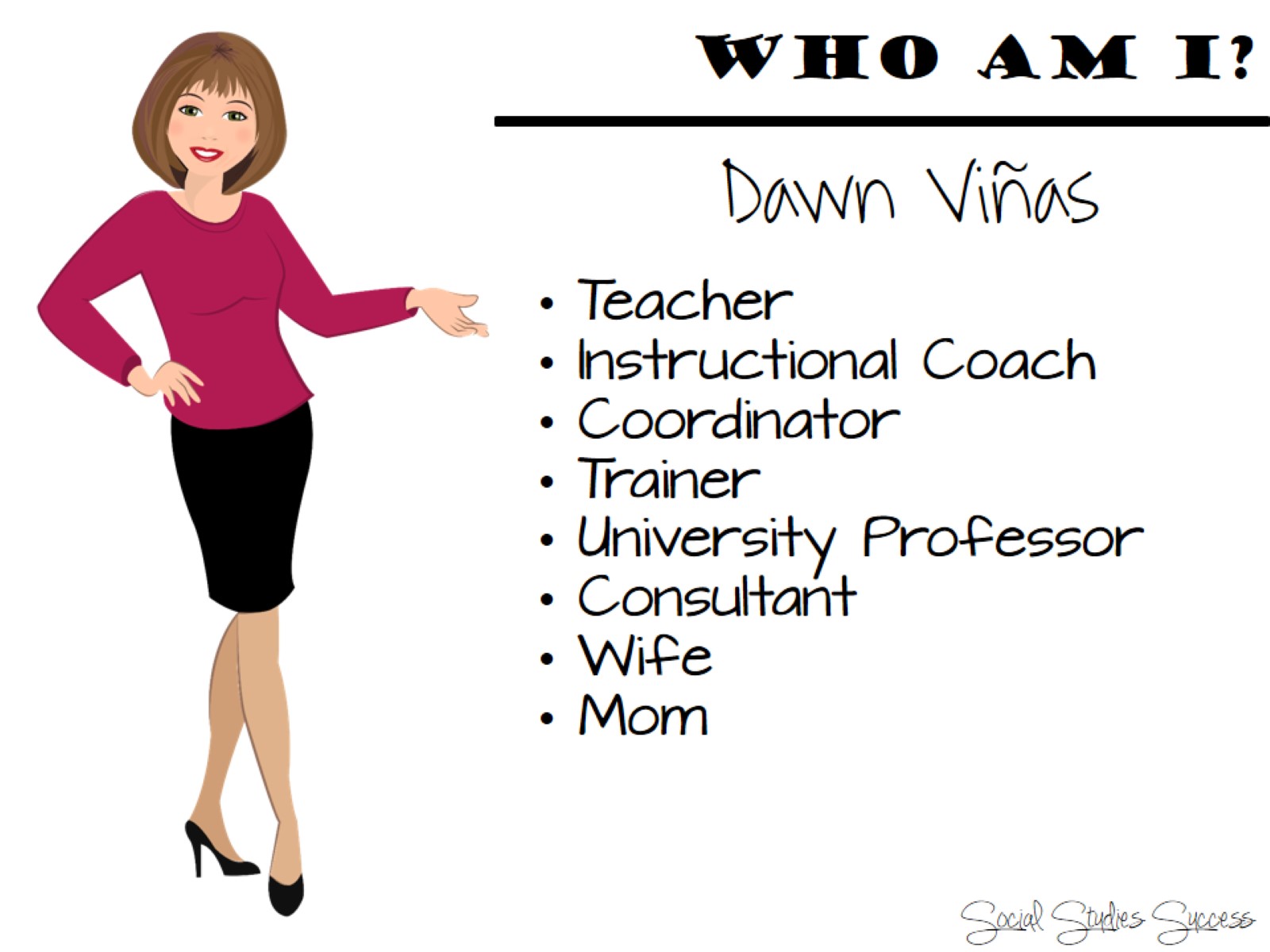 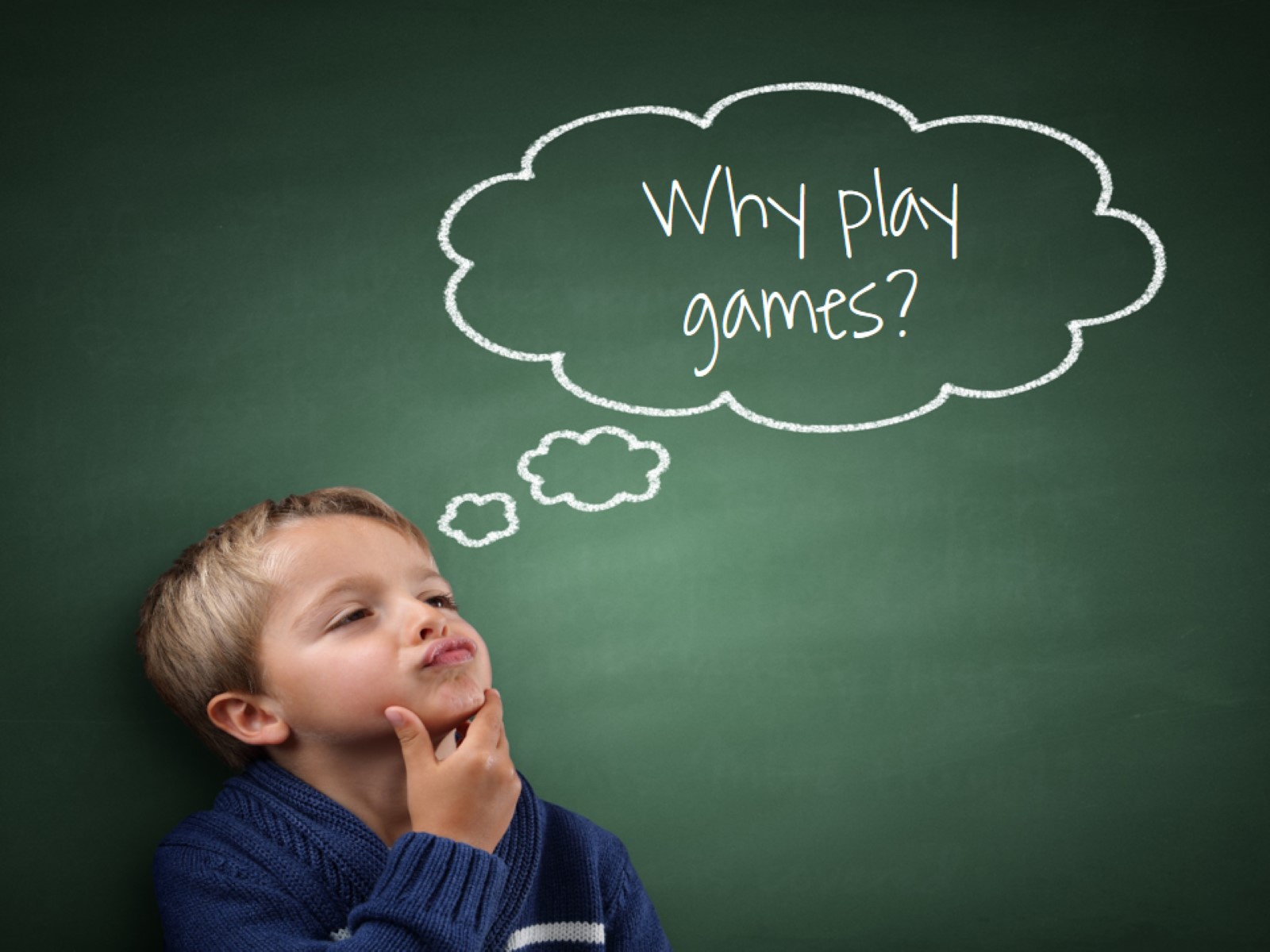 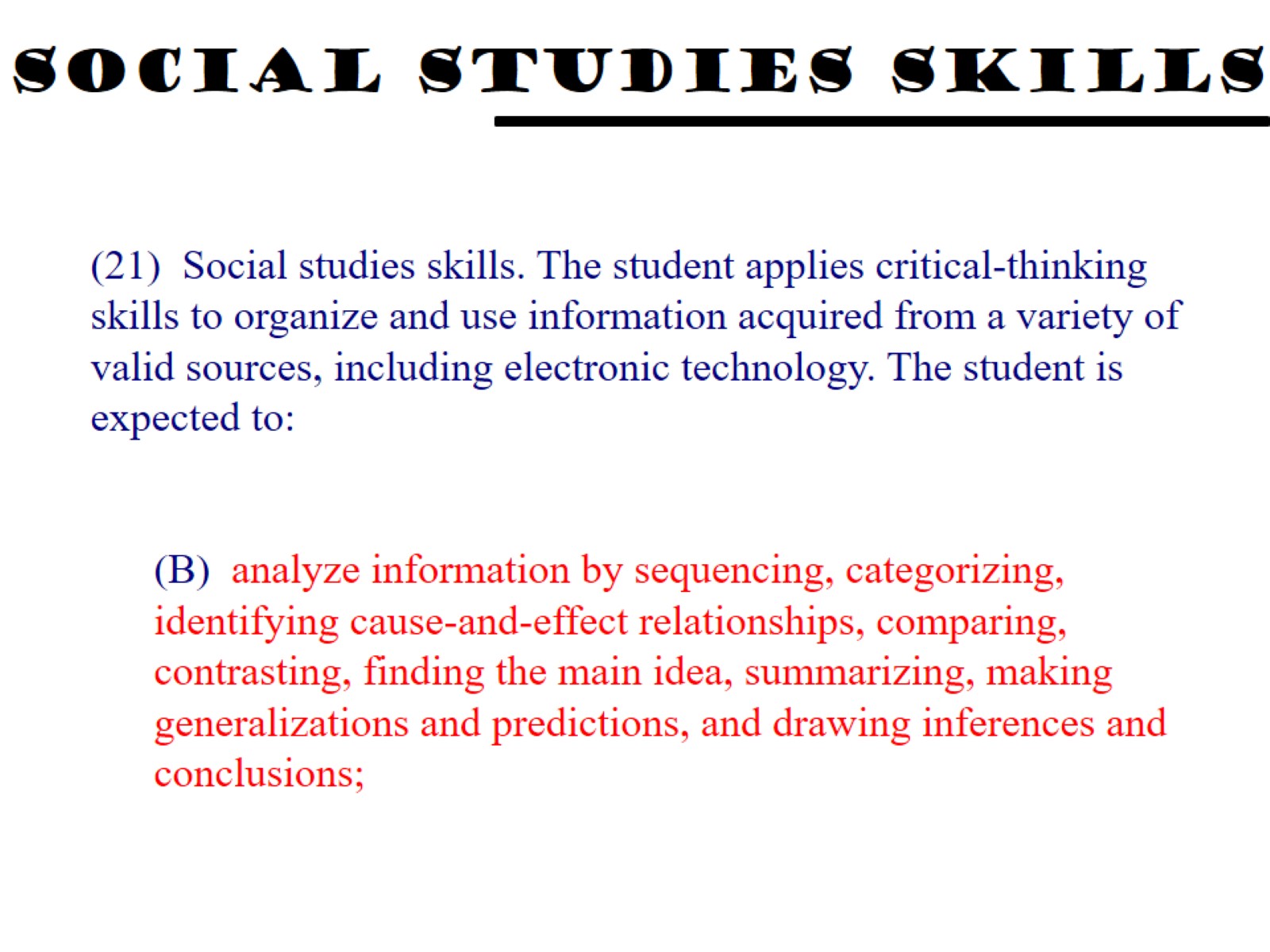 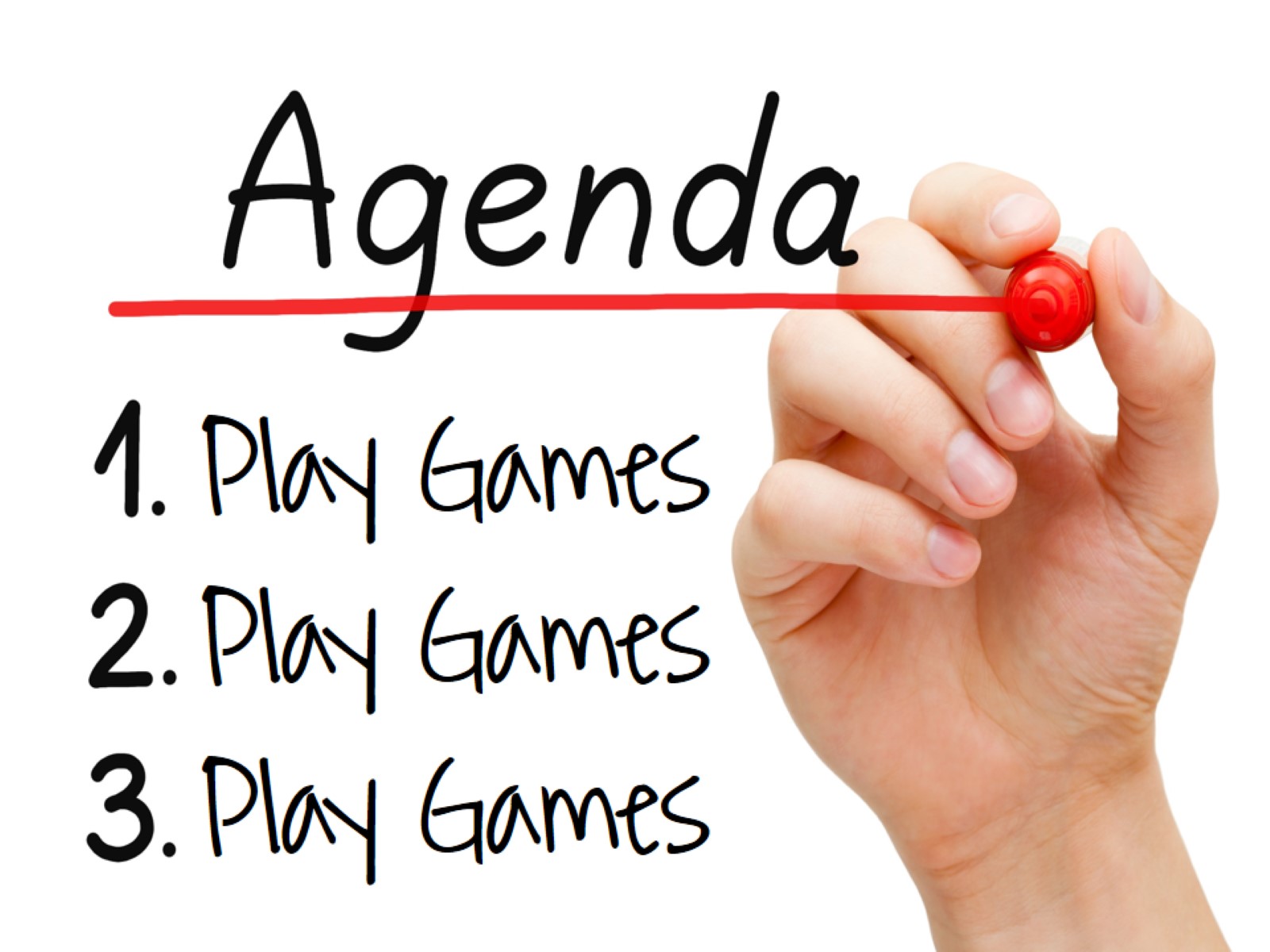 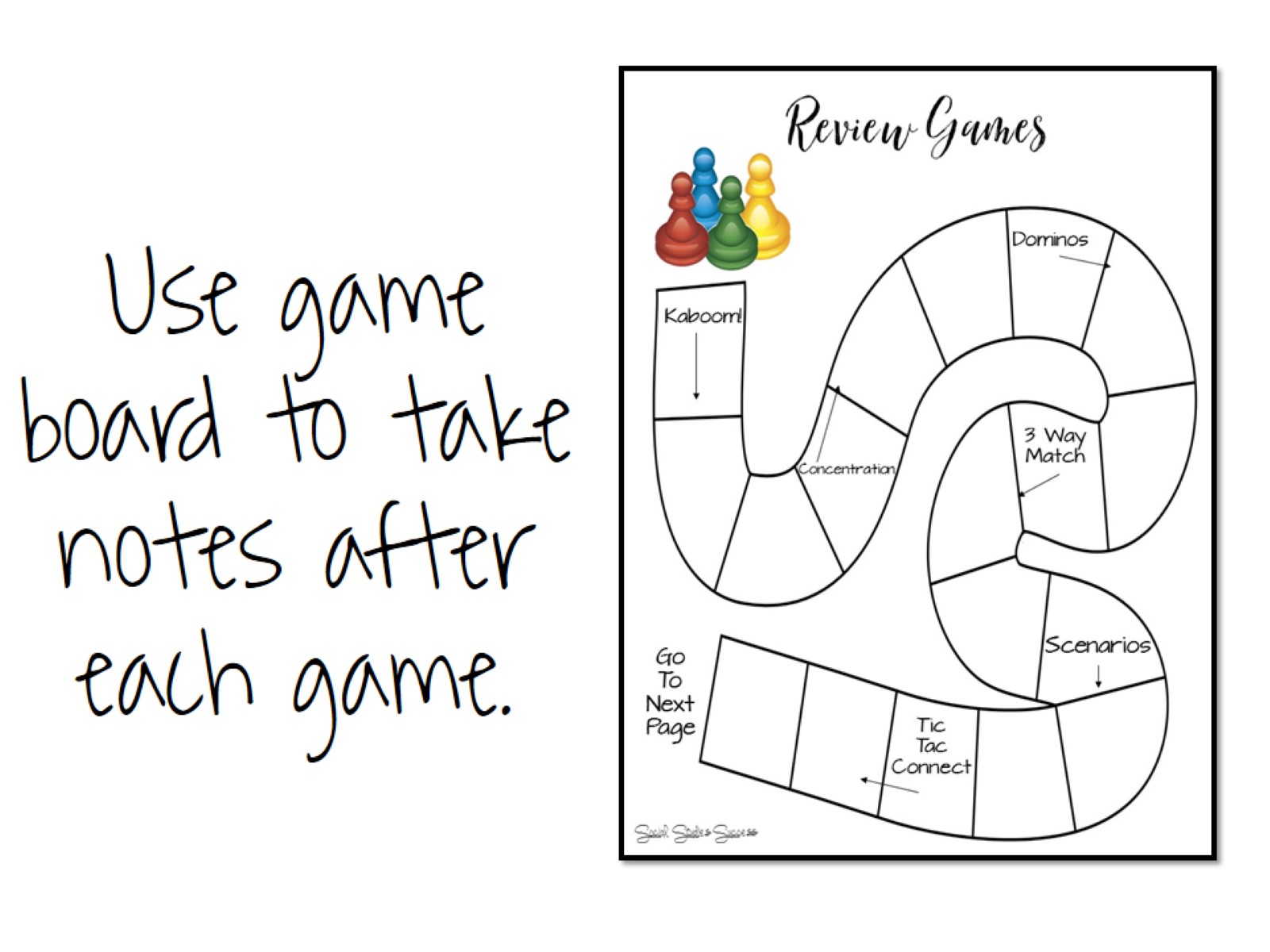 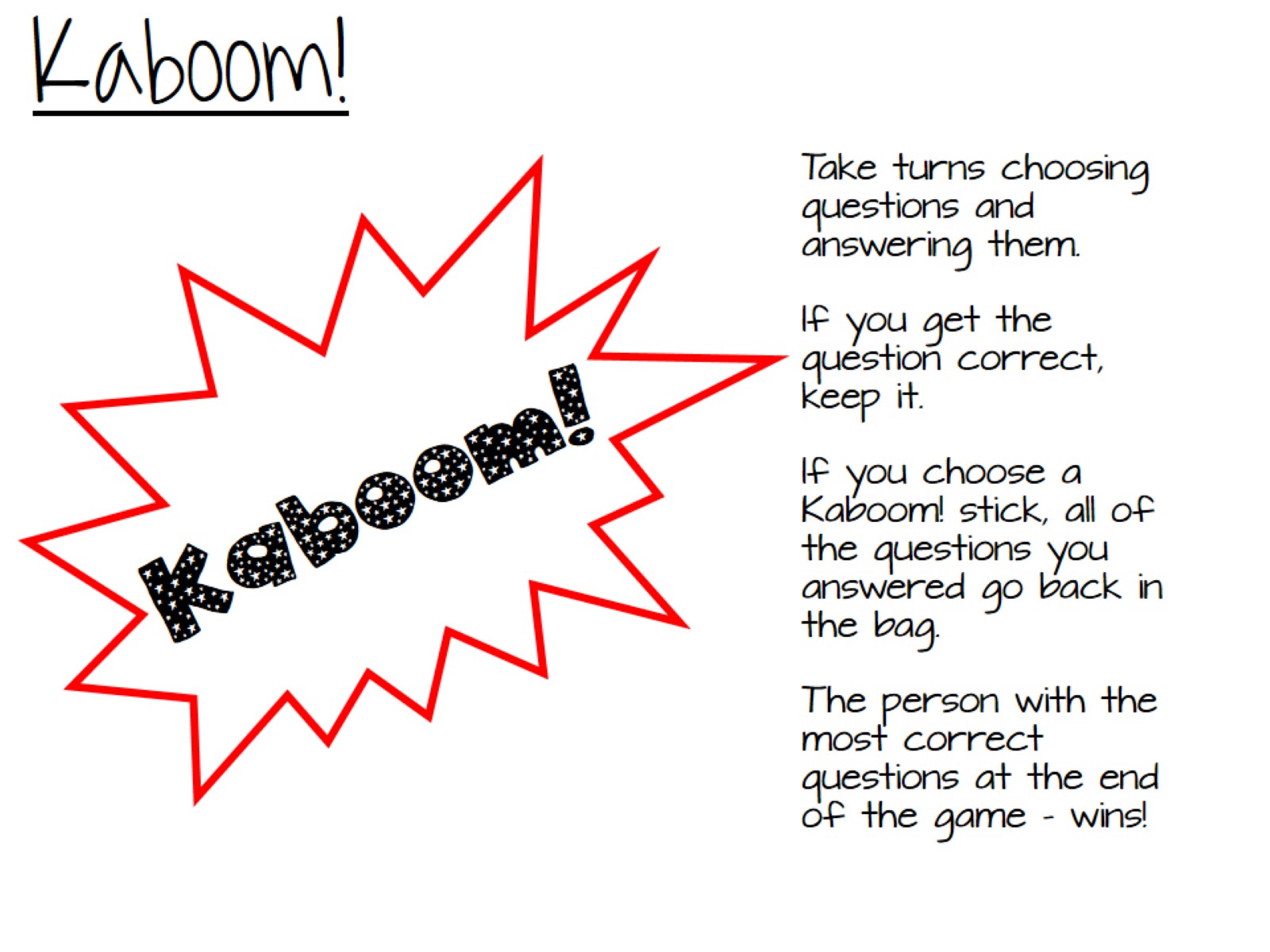 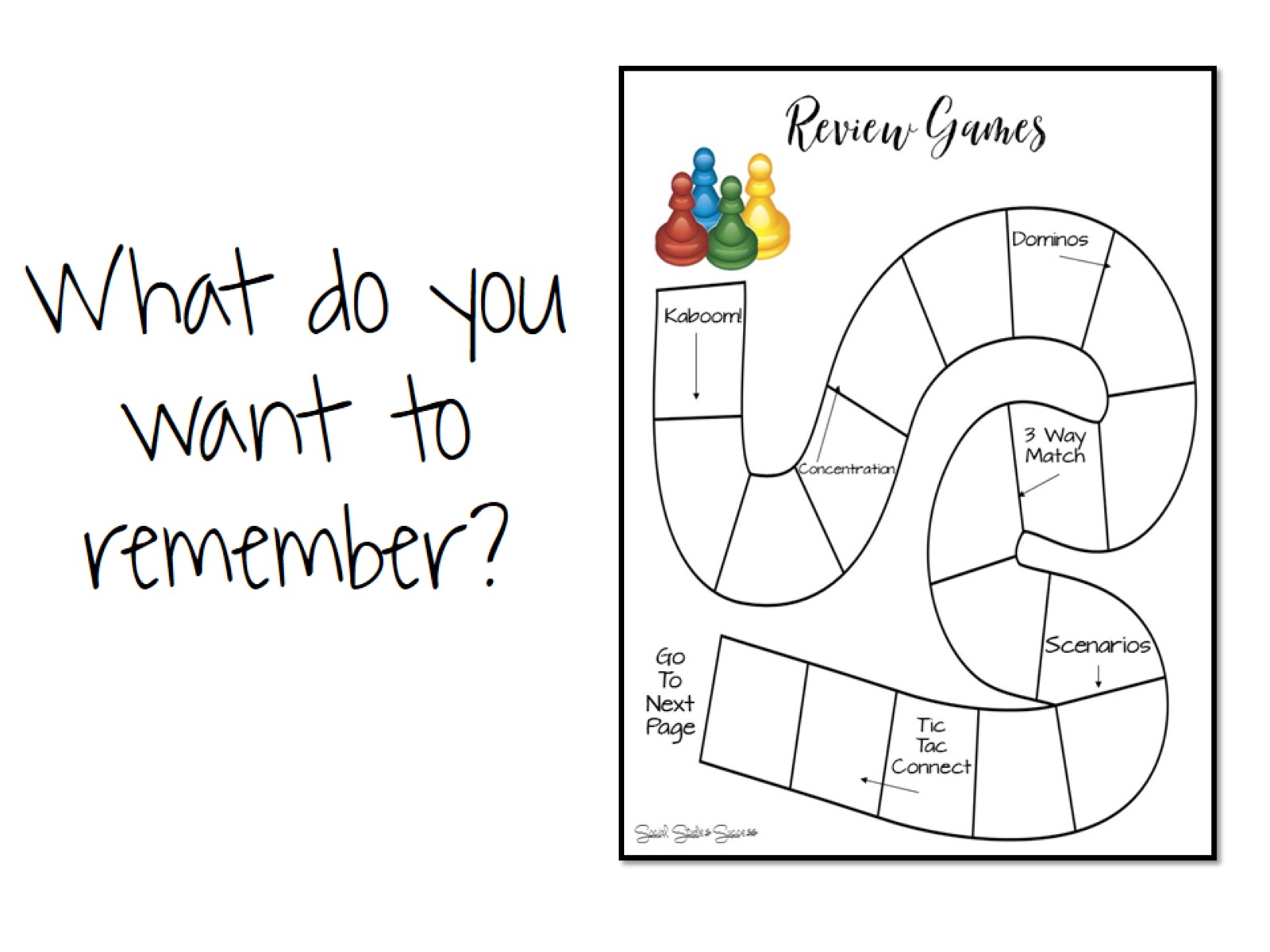 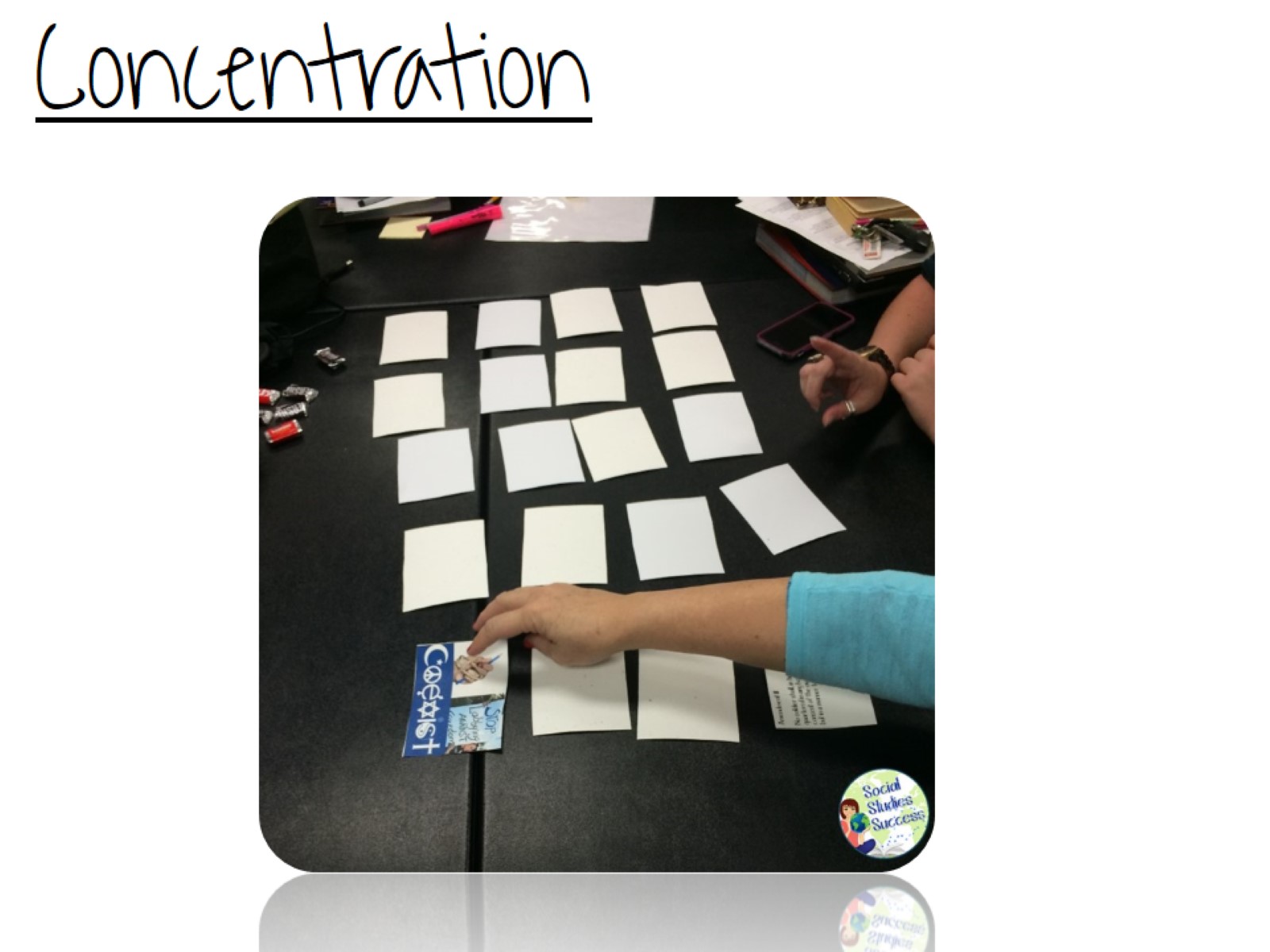 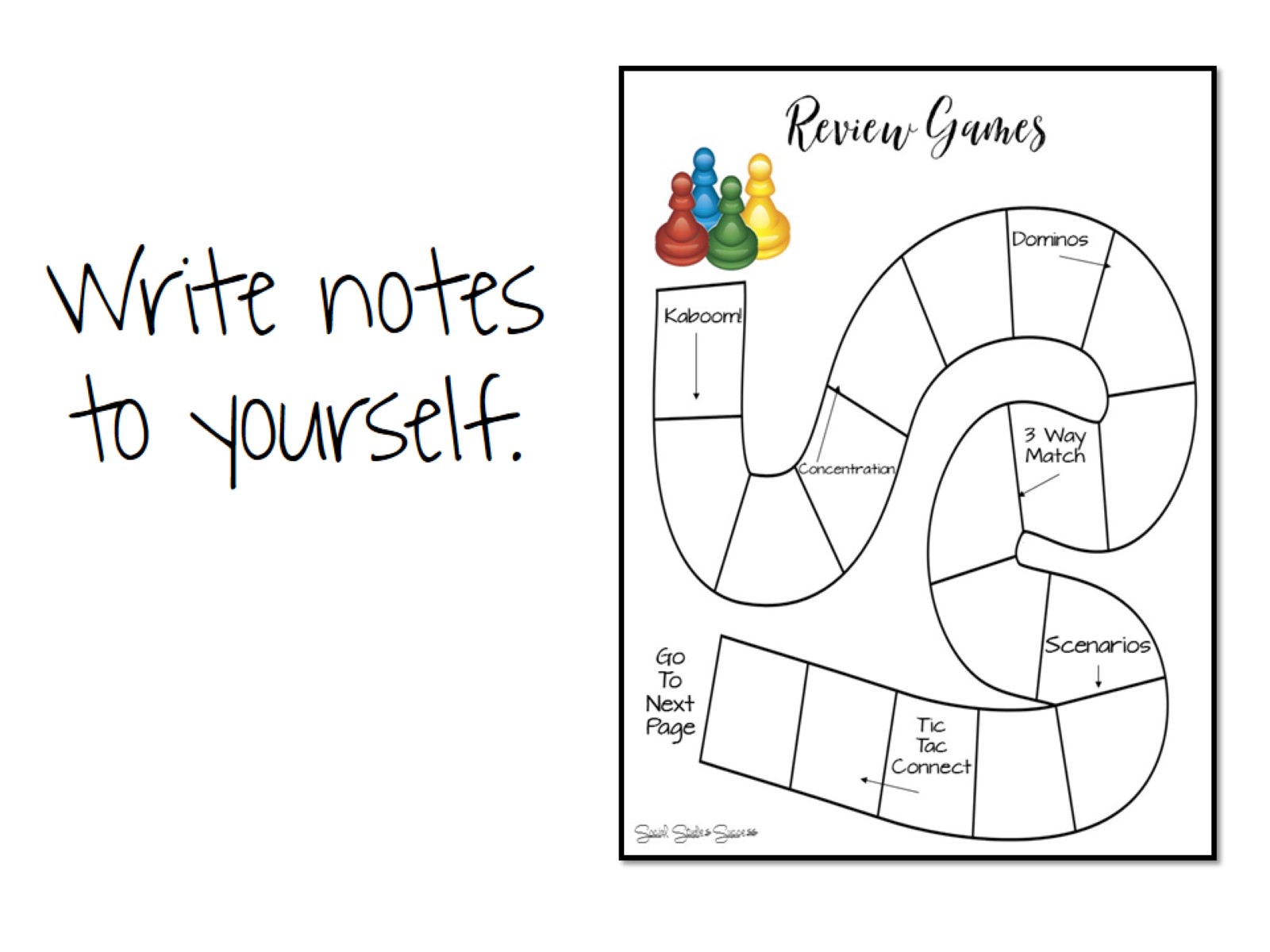 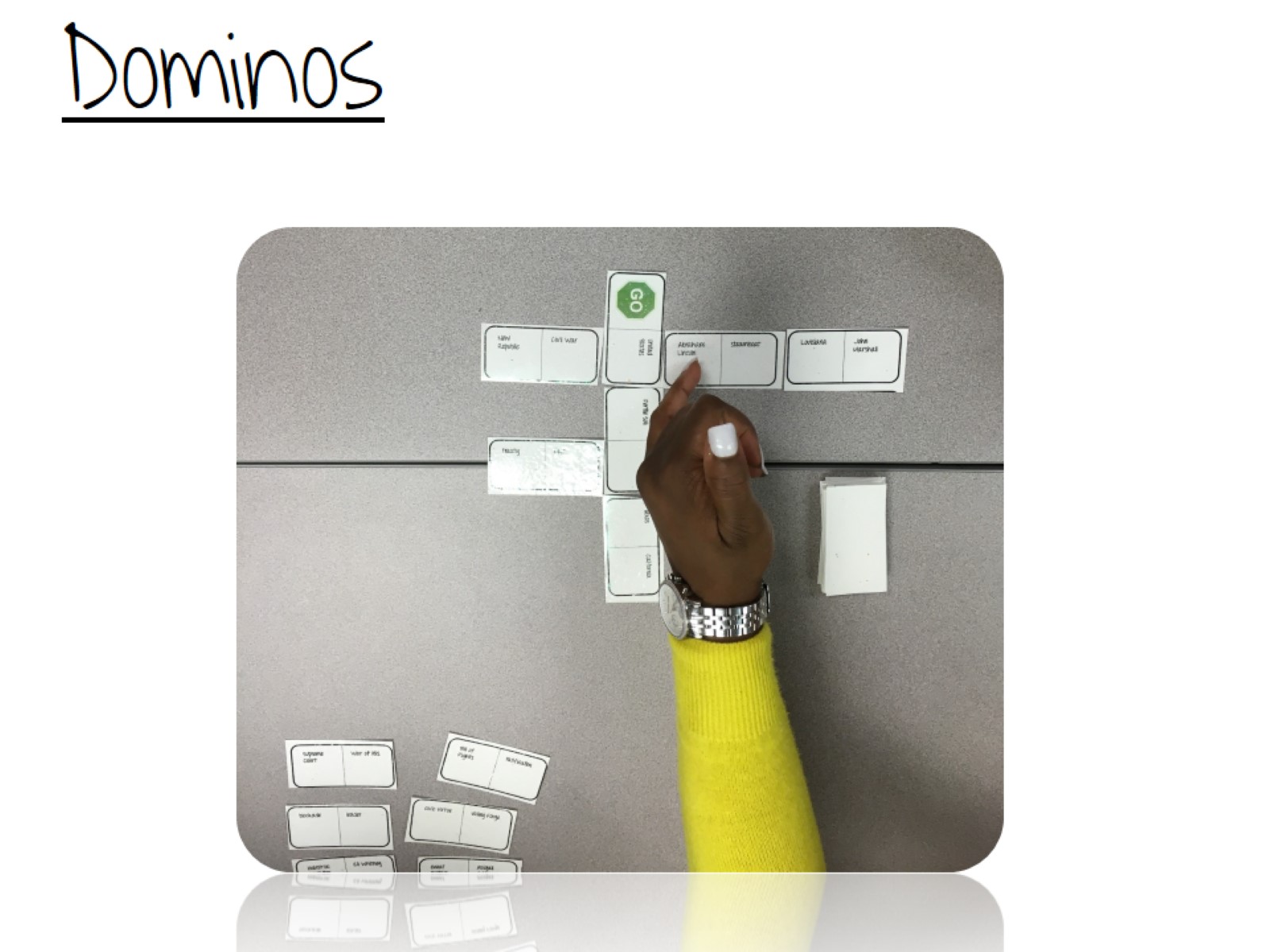 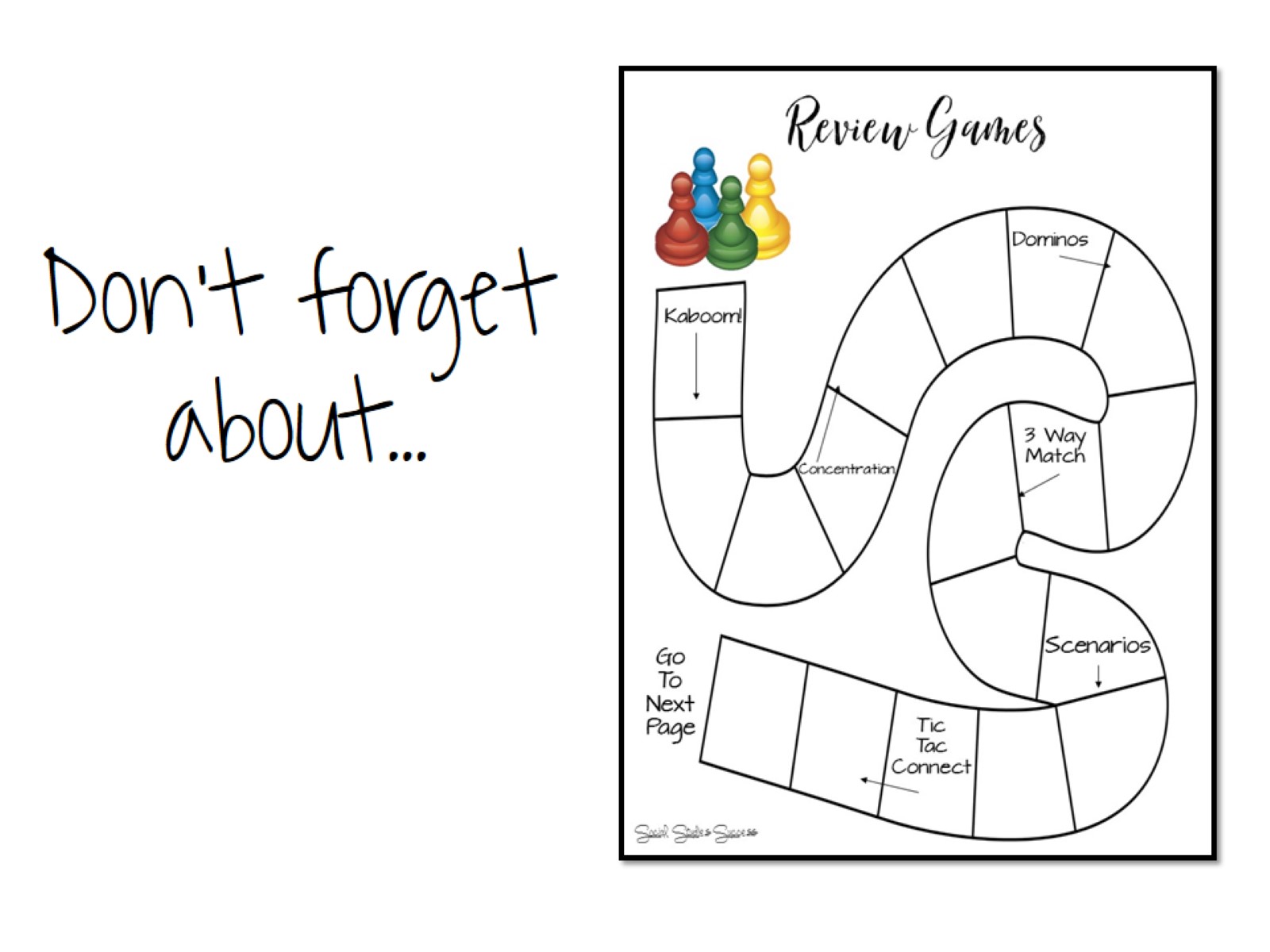 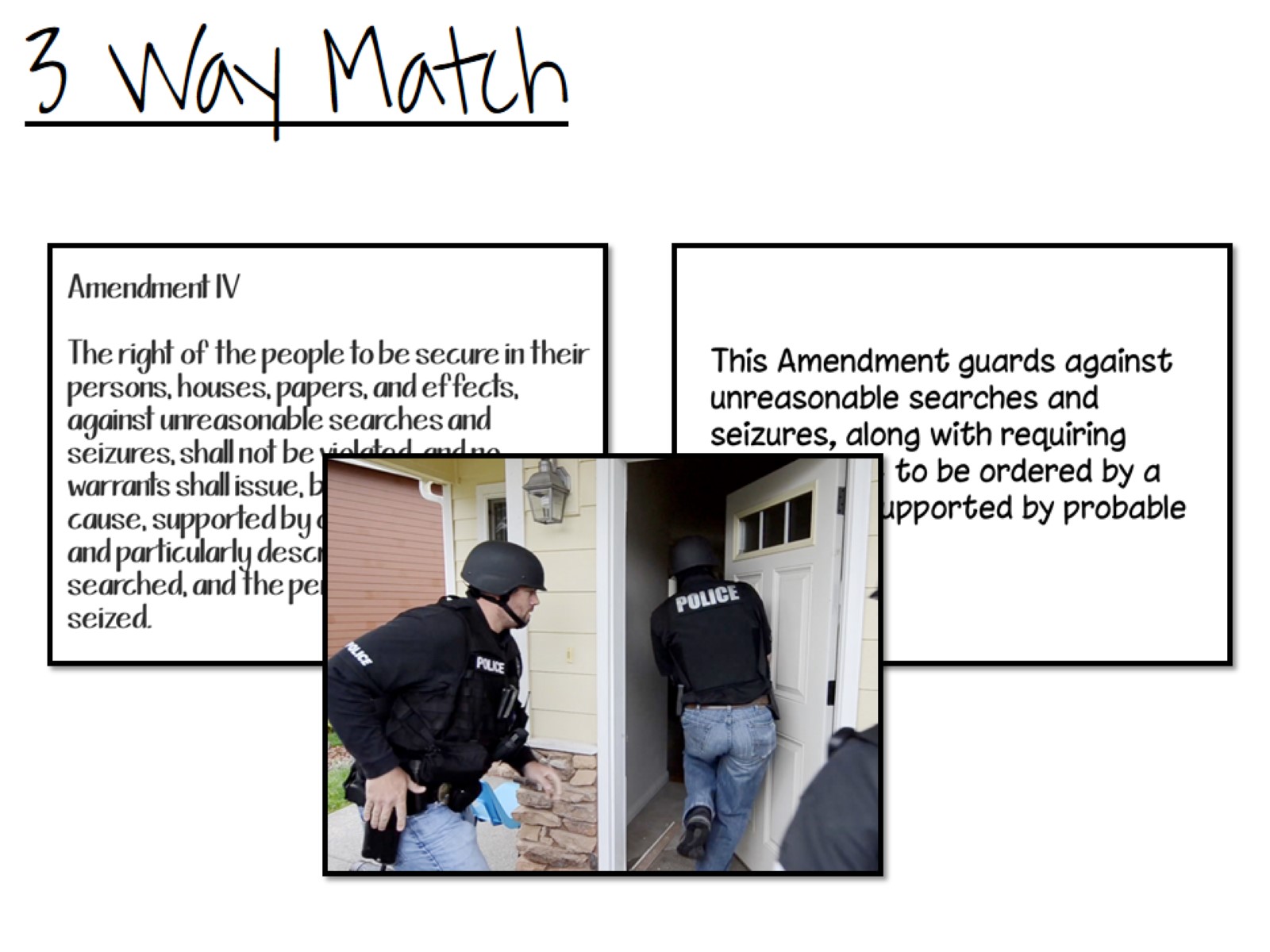 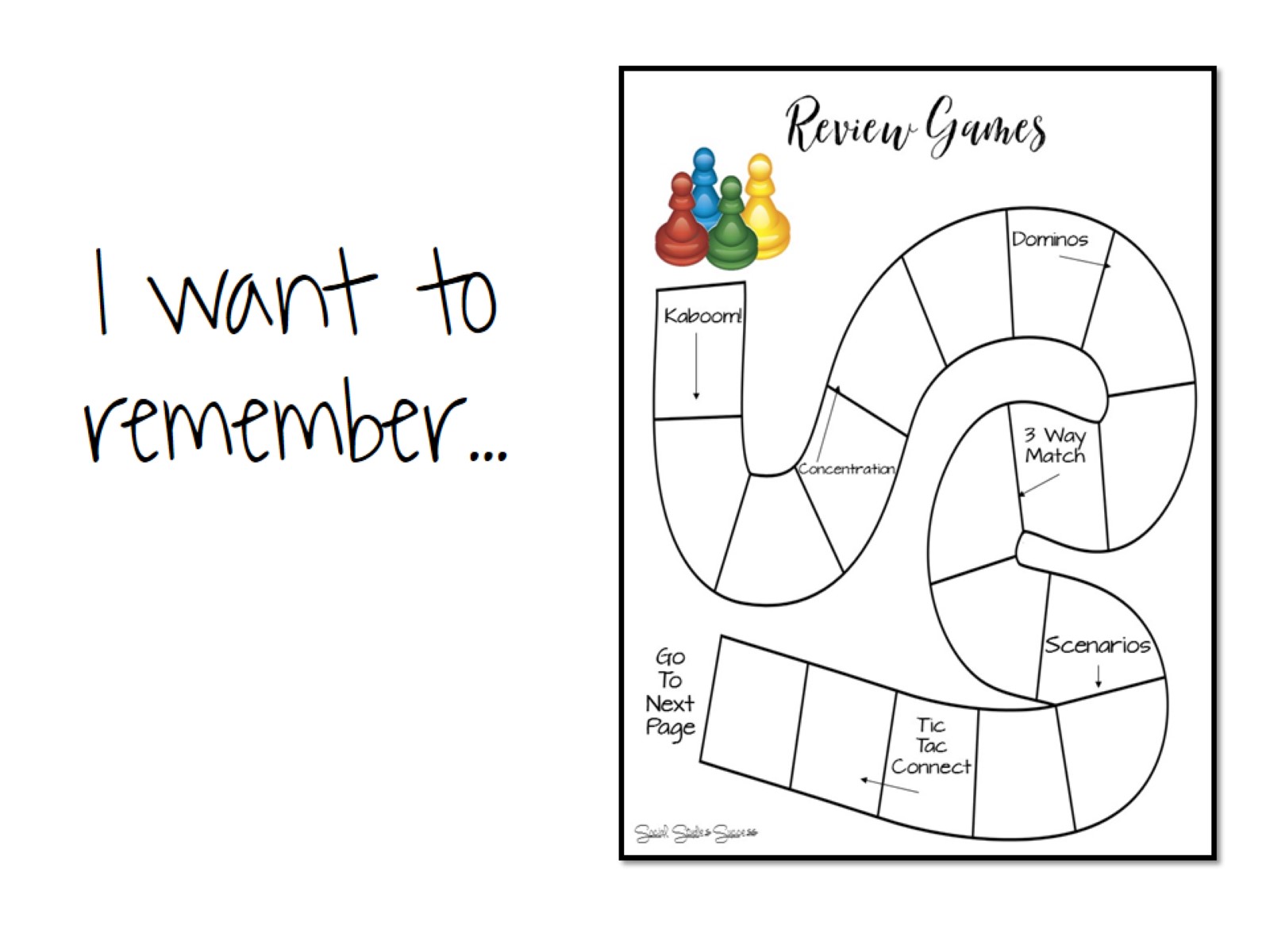 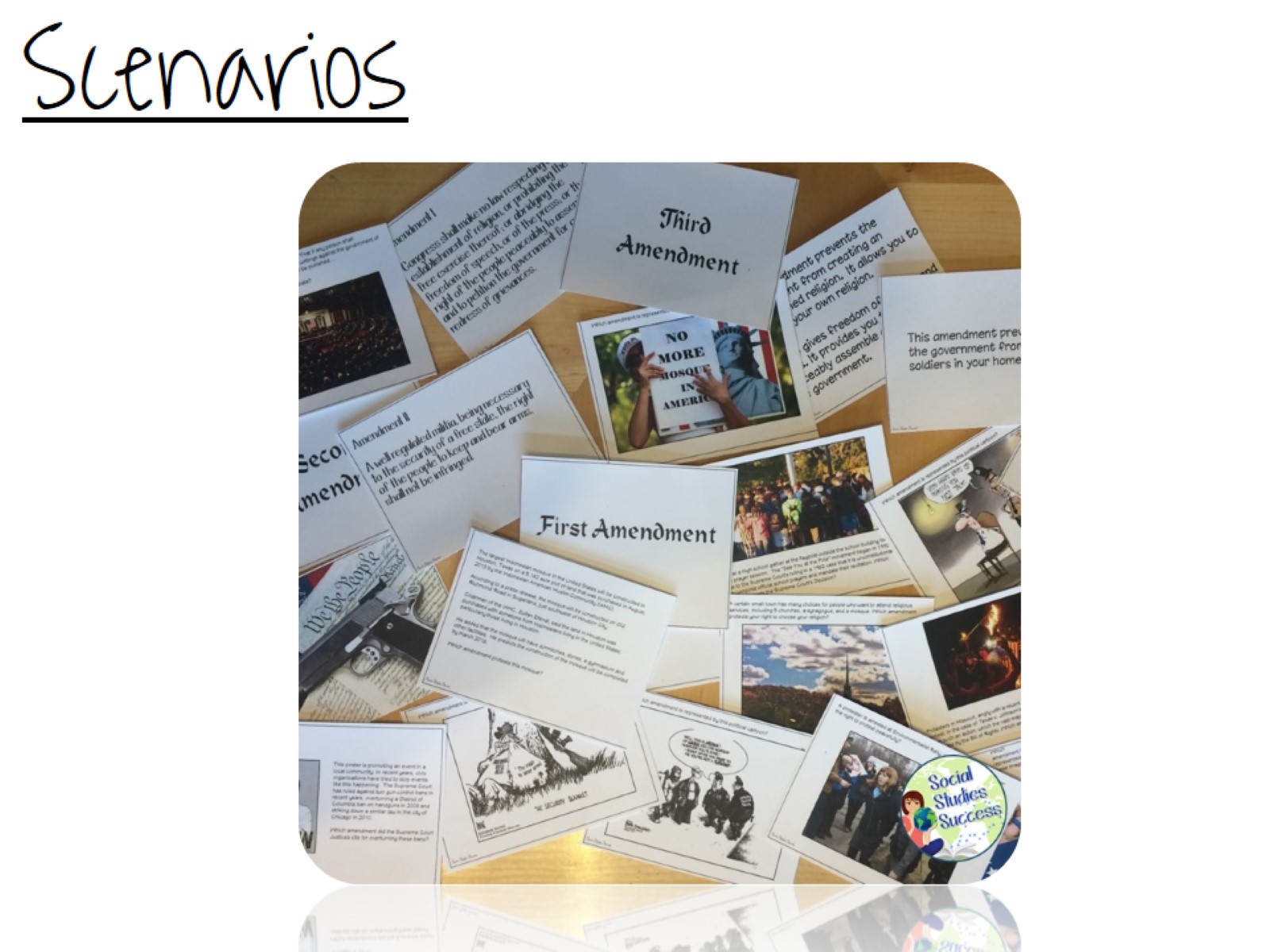 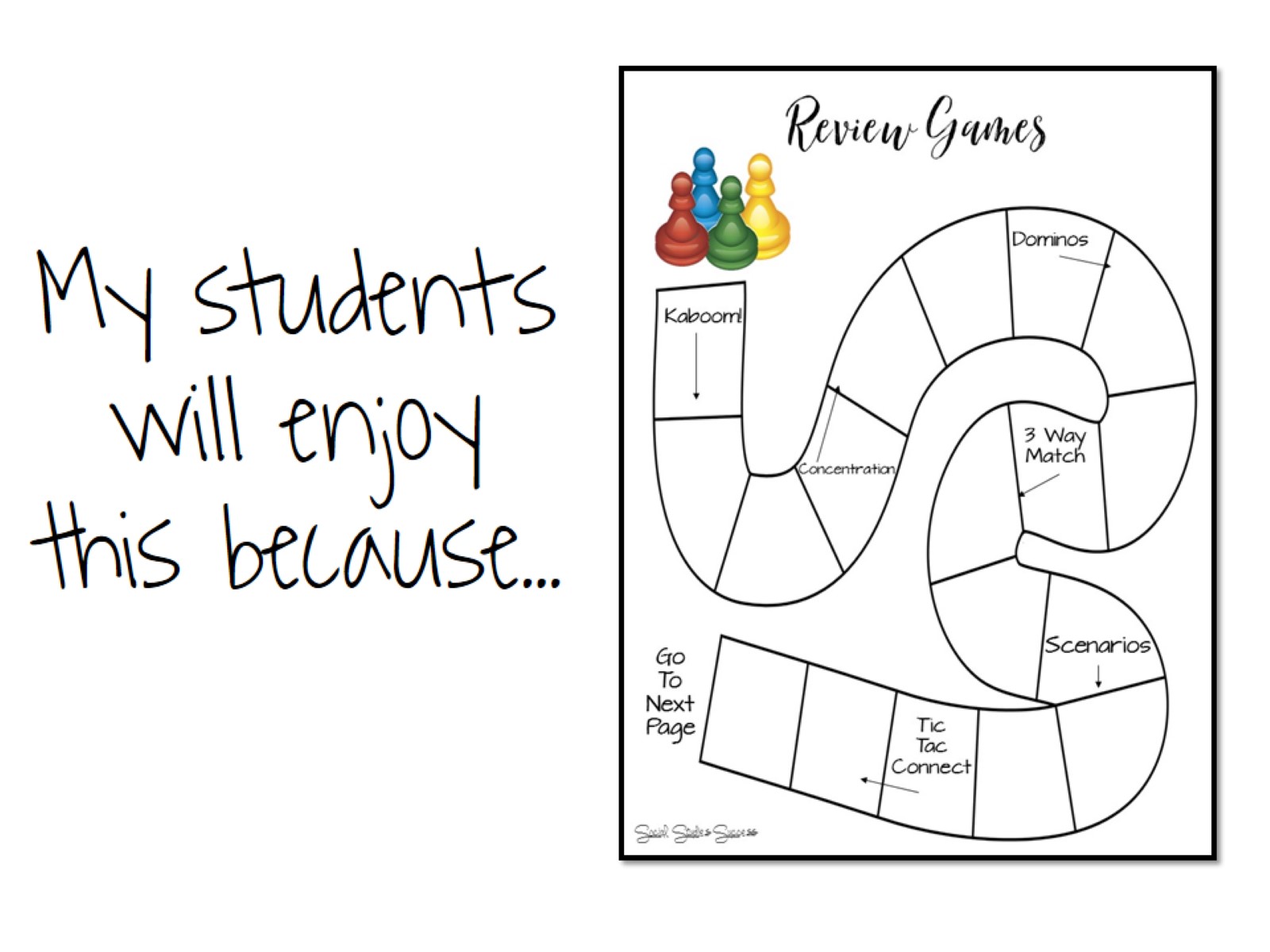 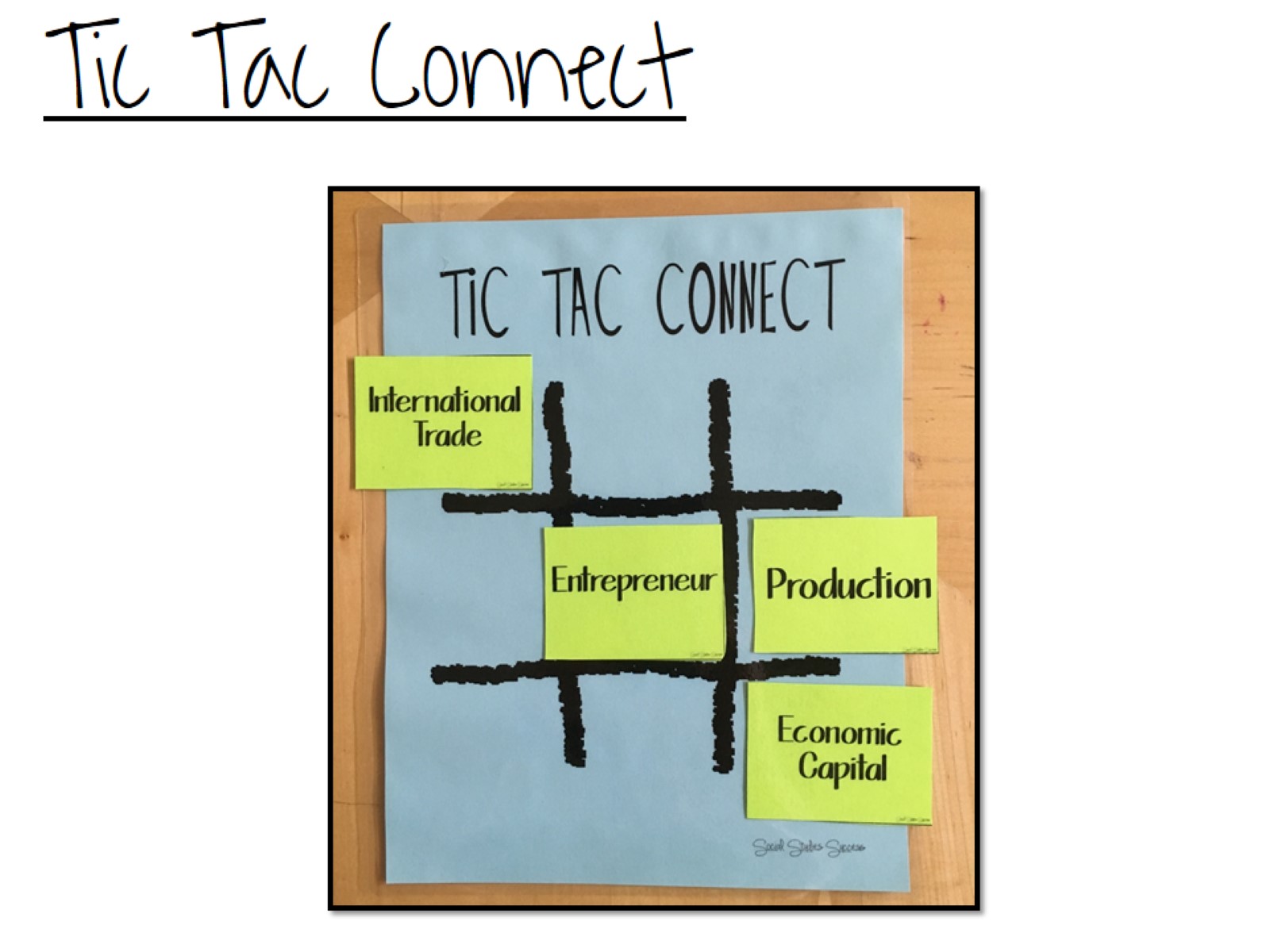 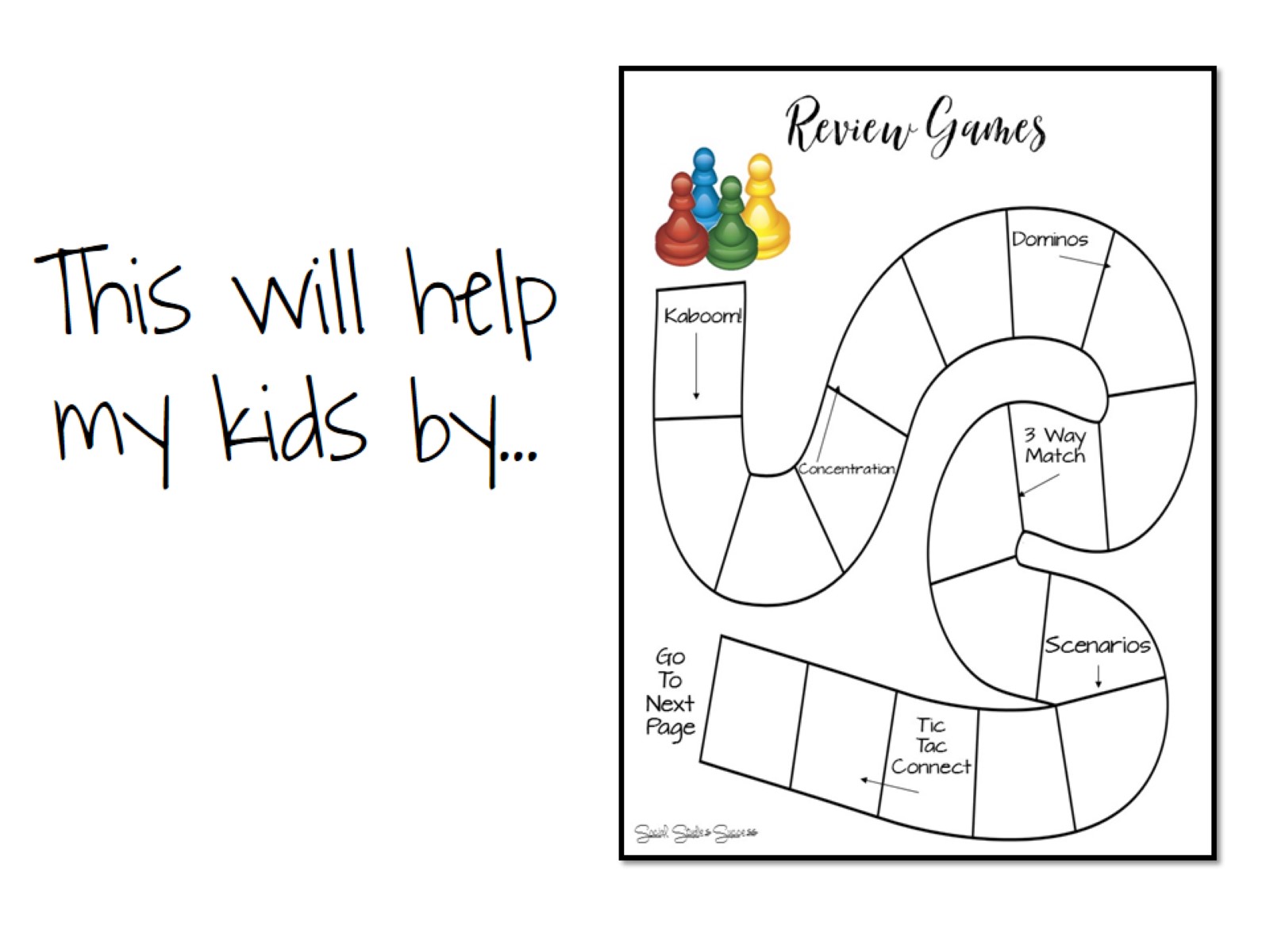 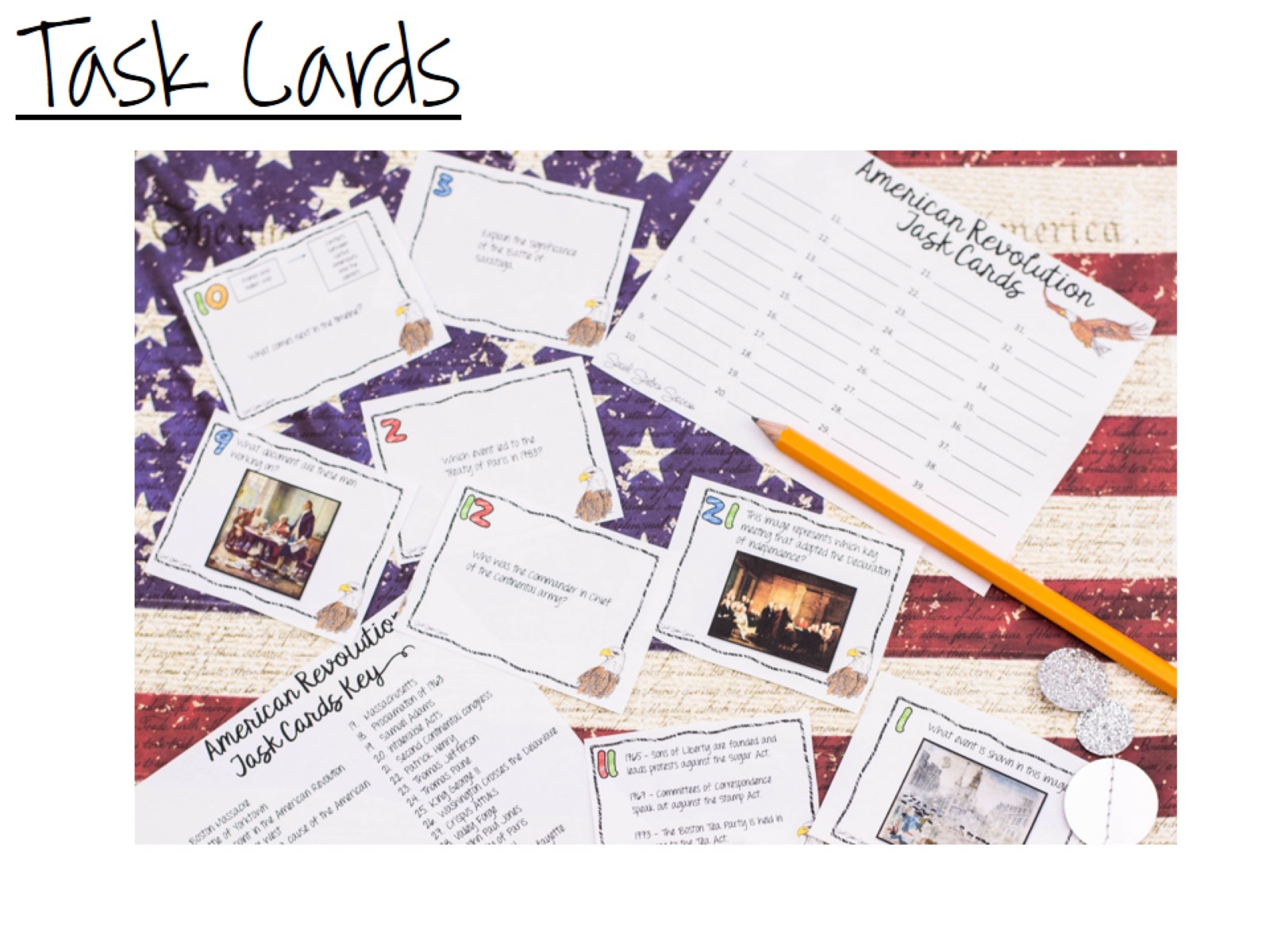 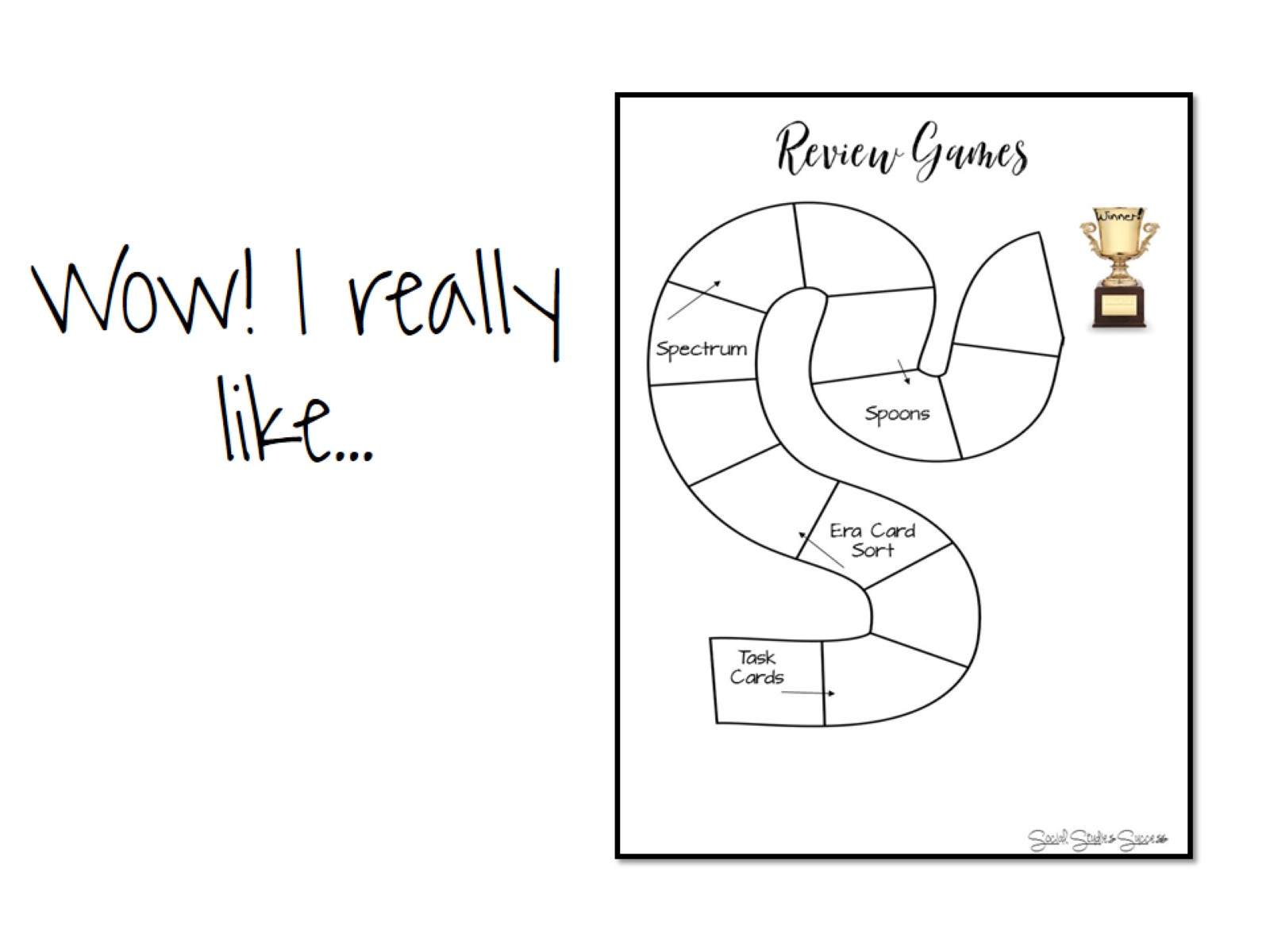 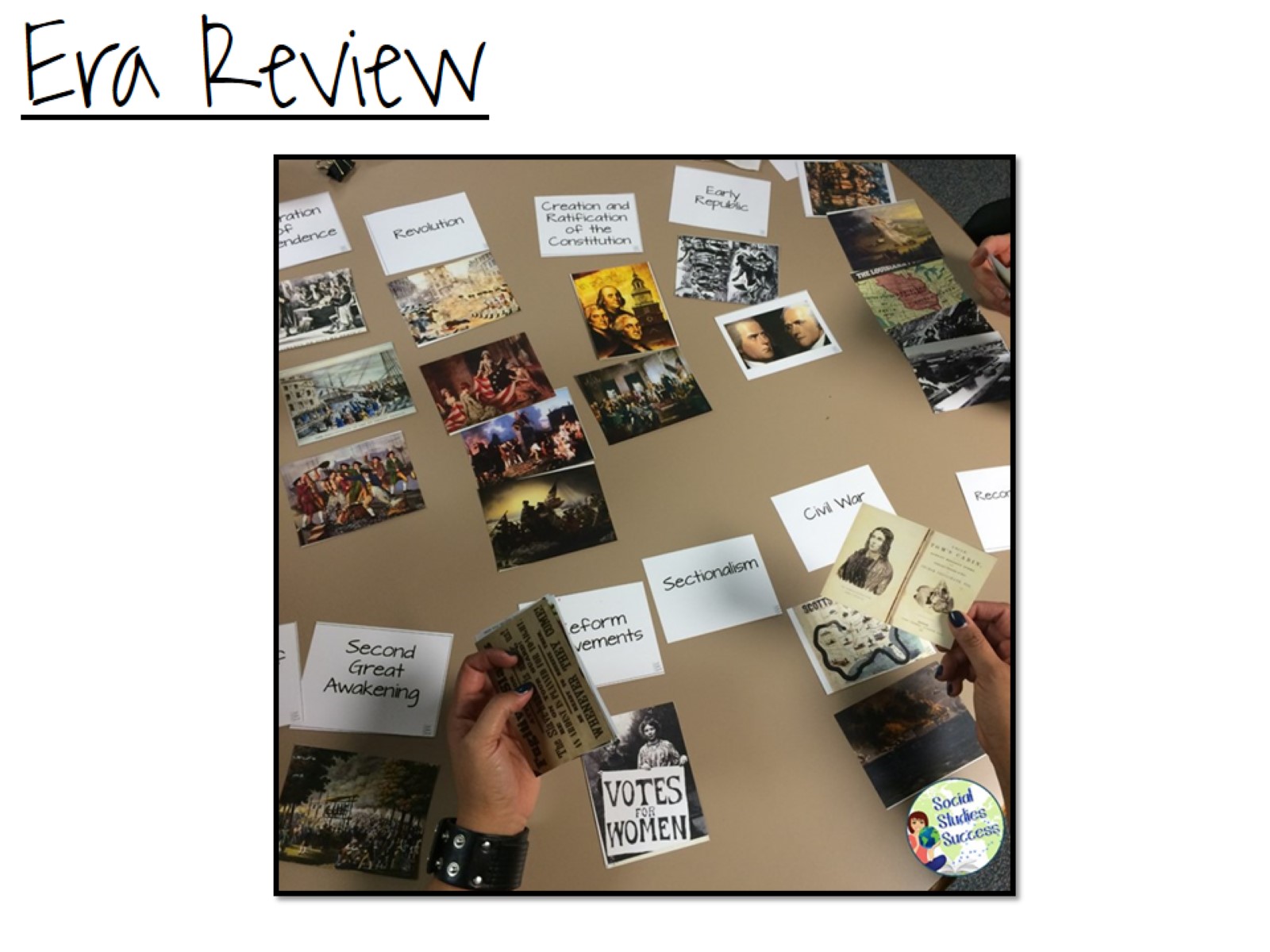 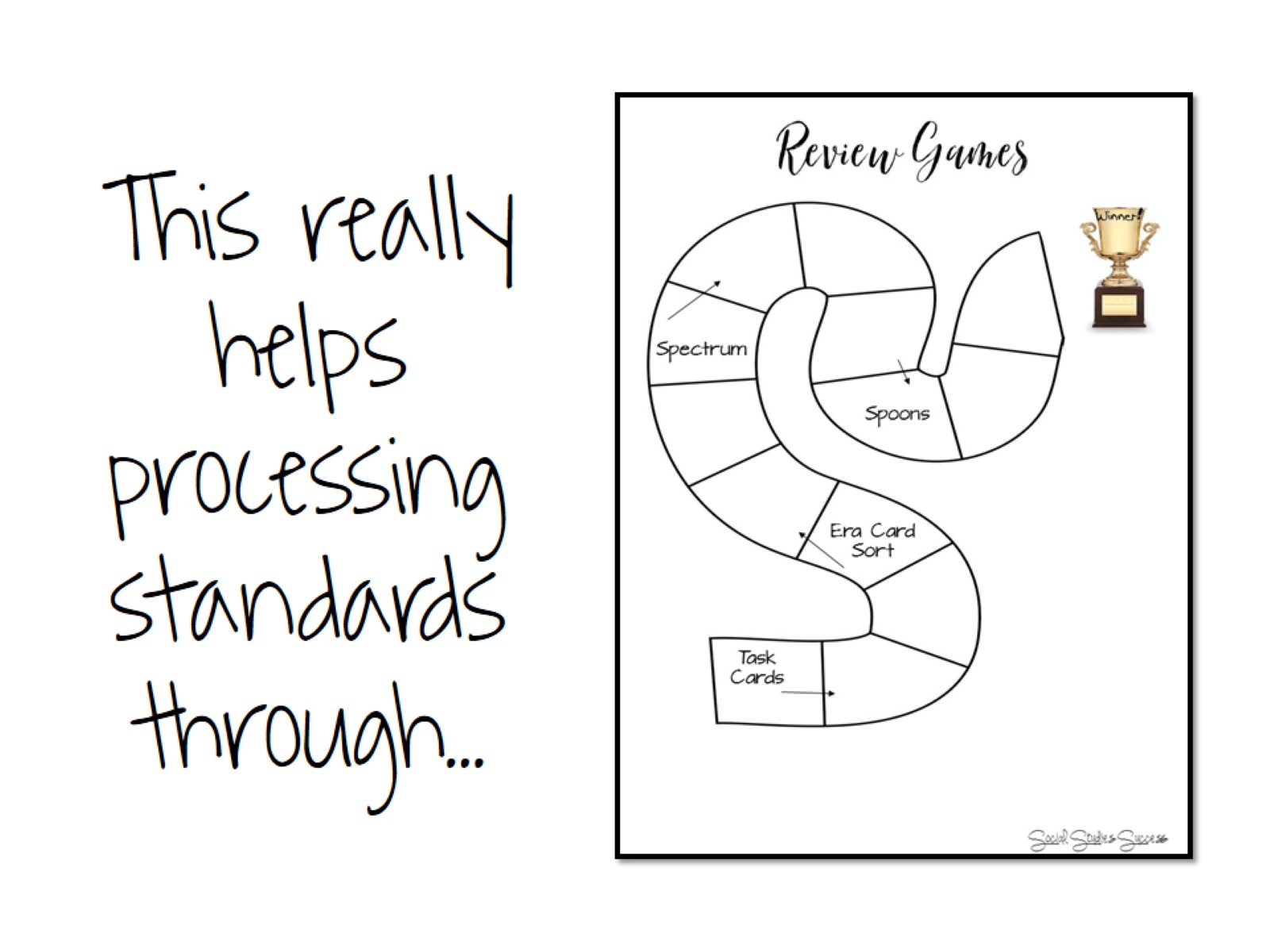 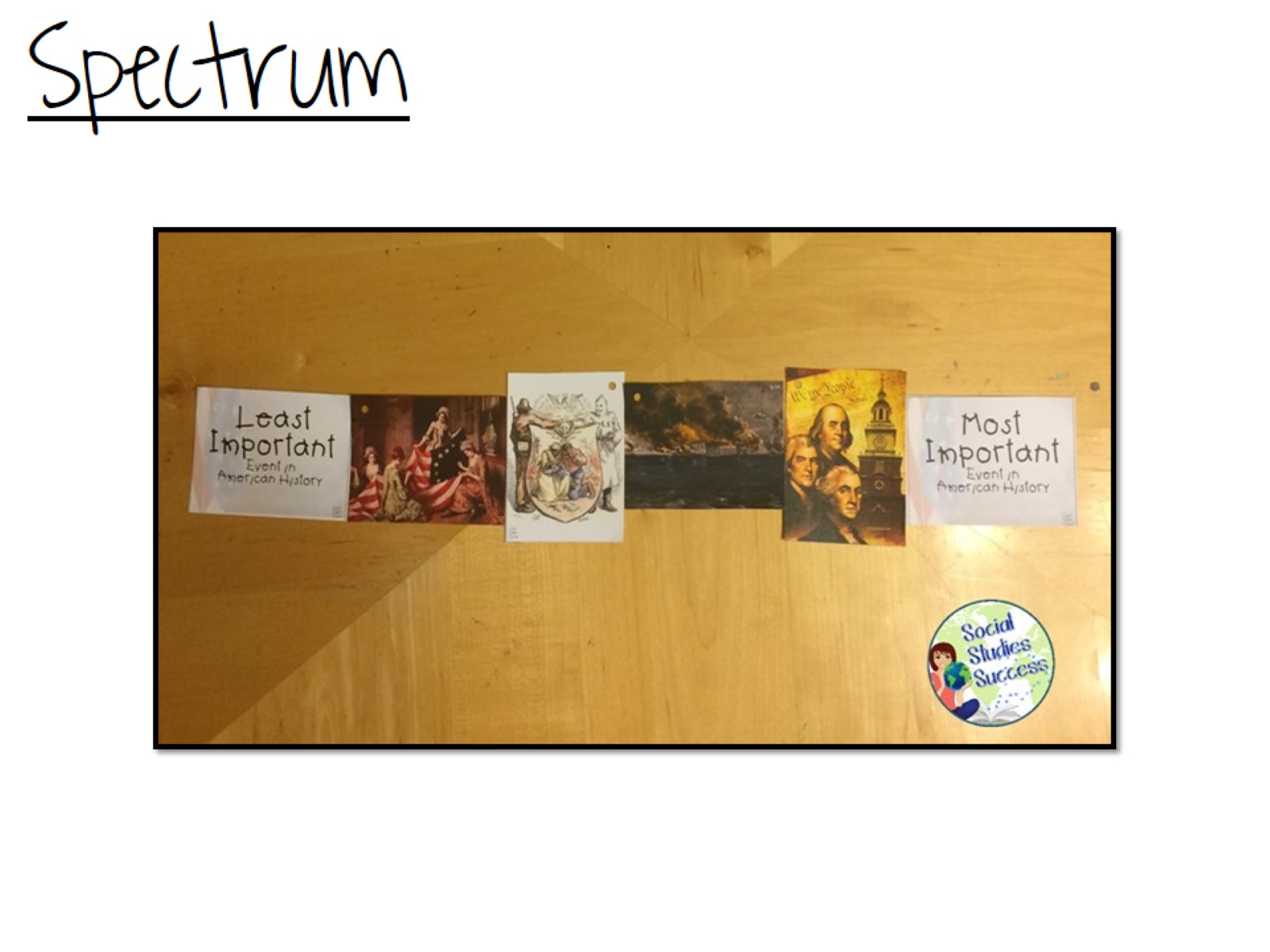 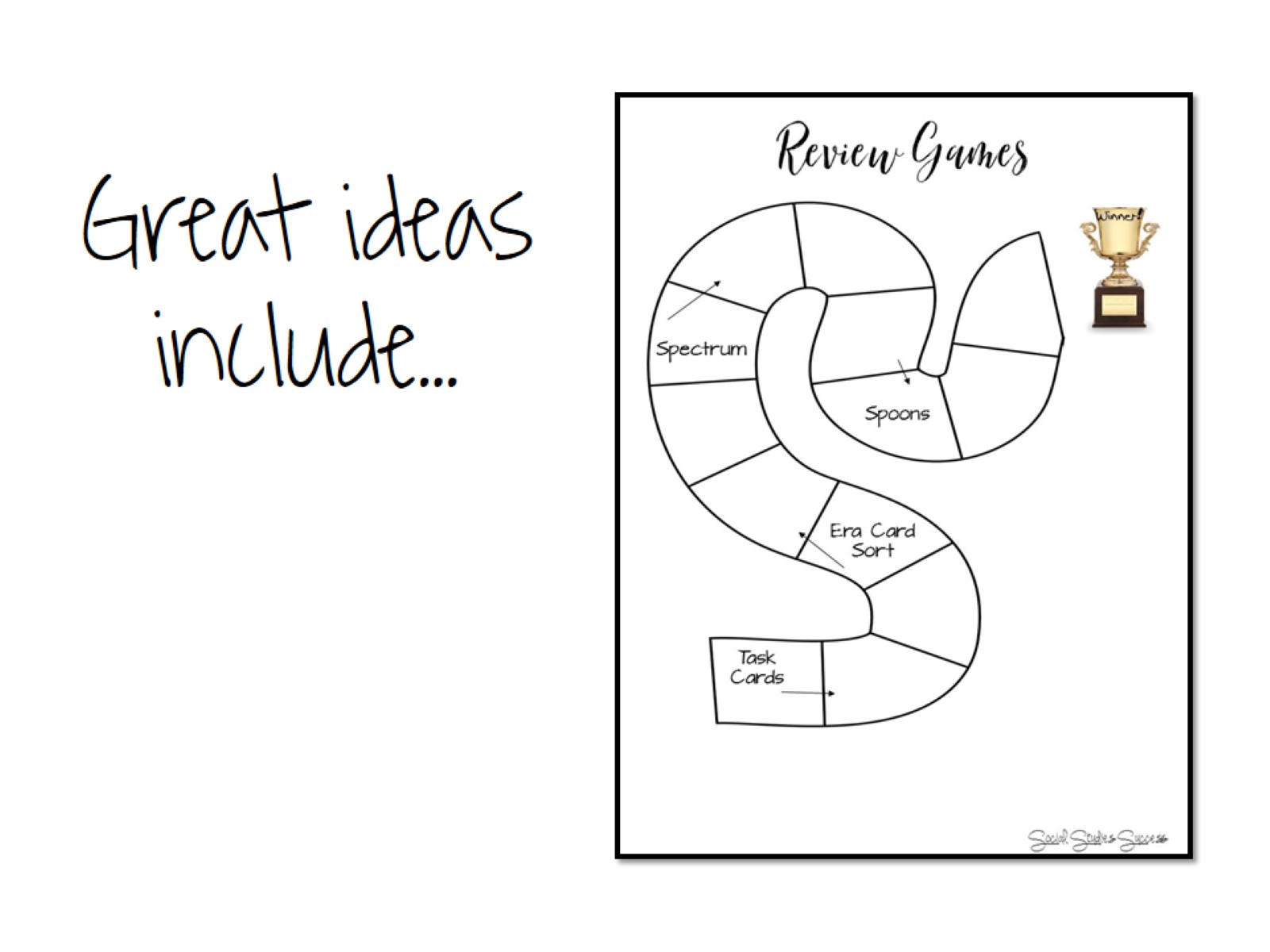 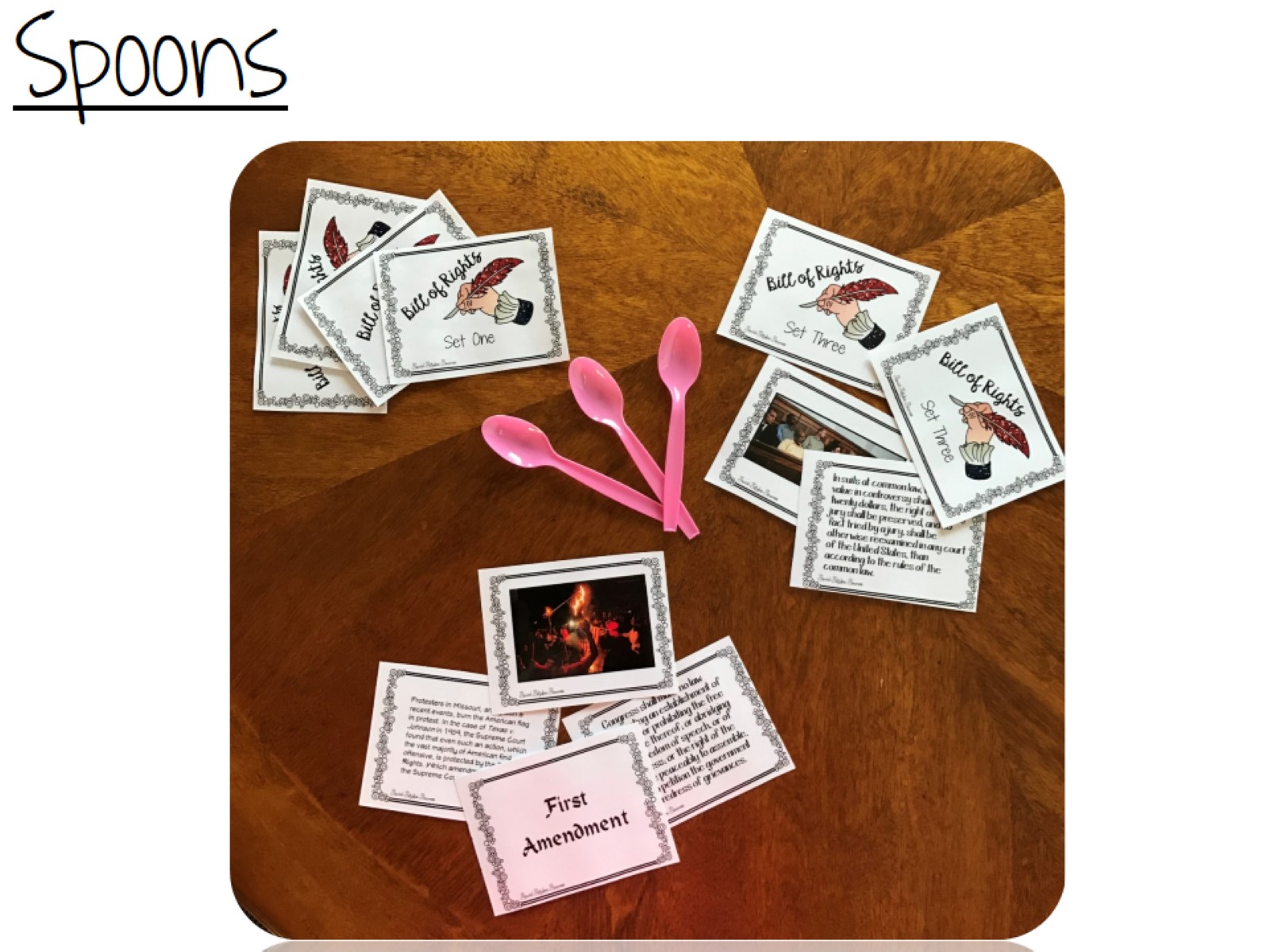 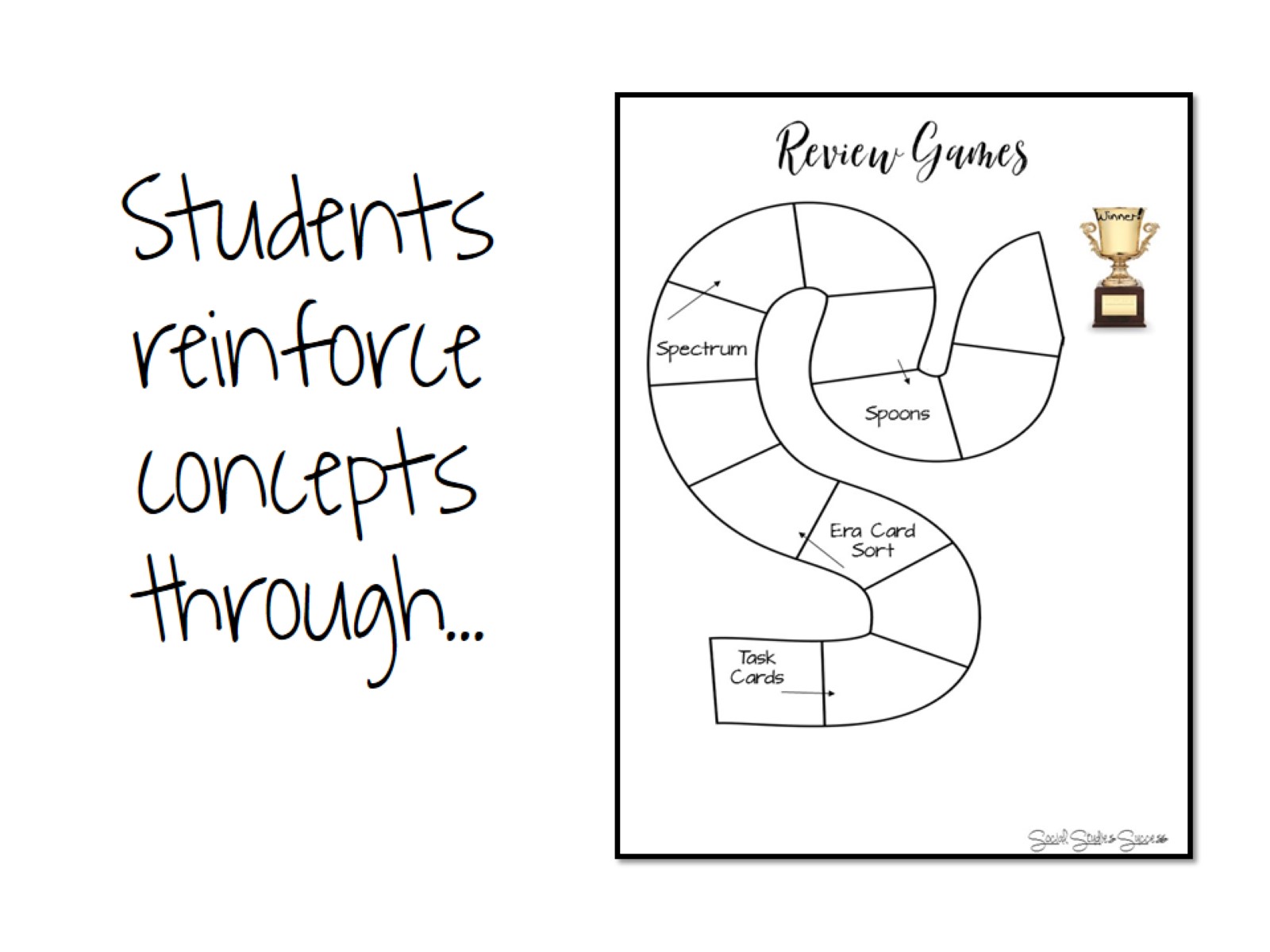 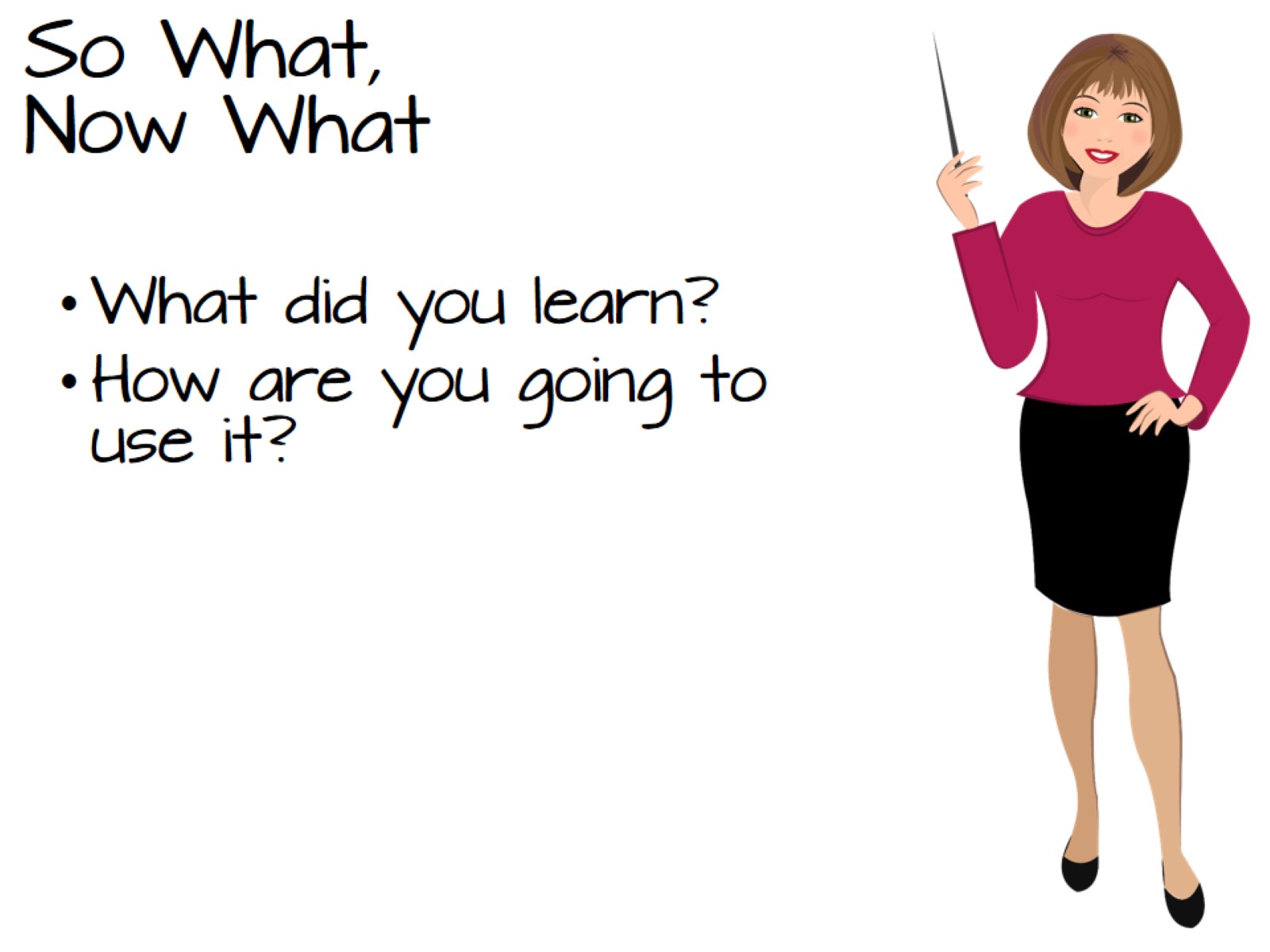 So What,Now What
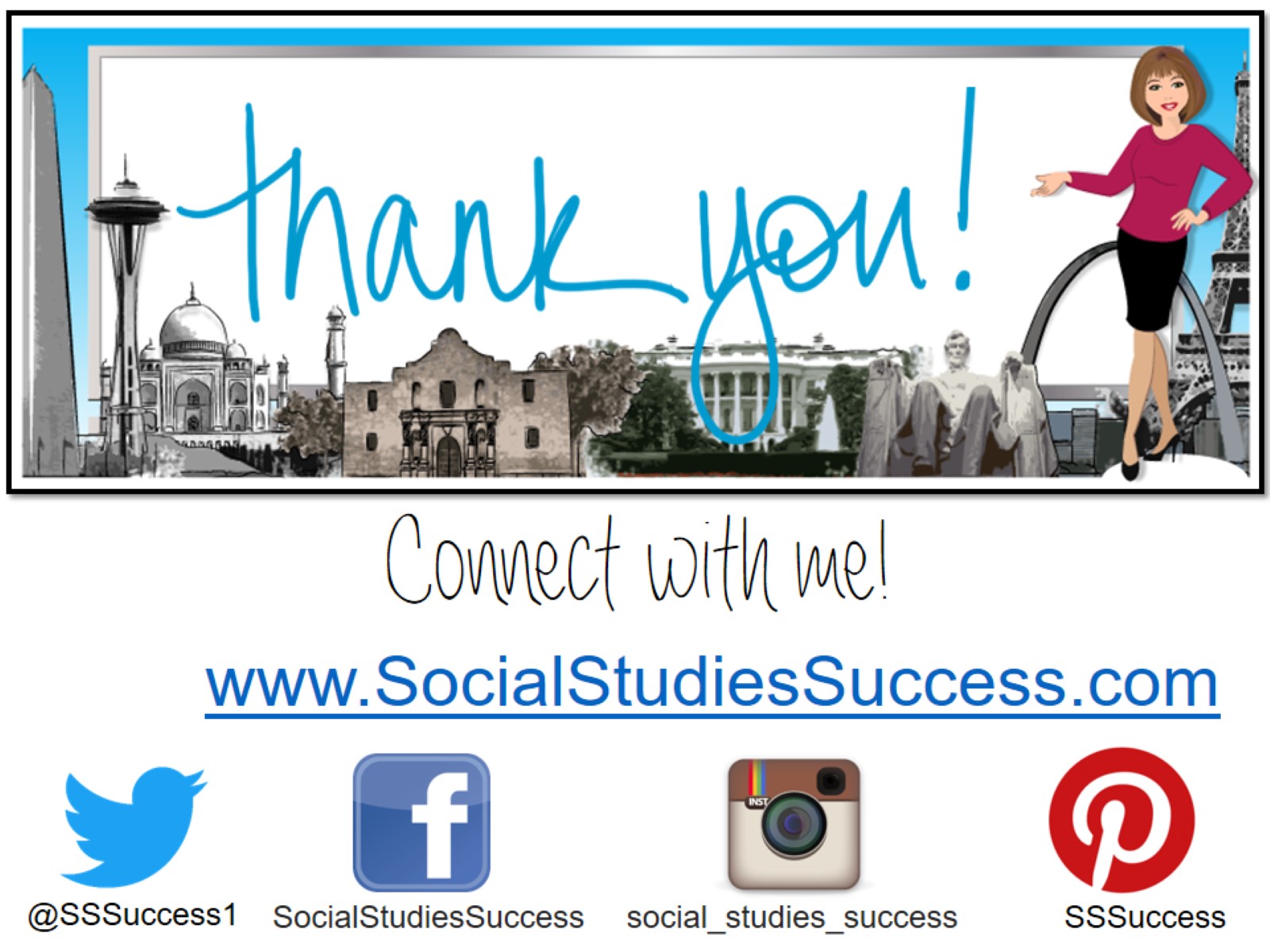 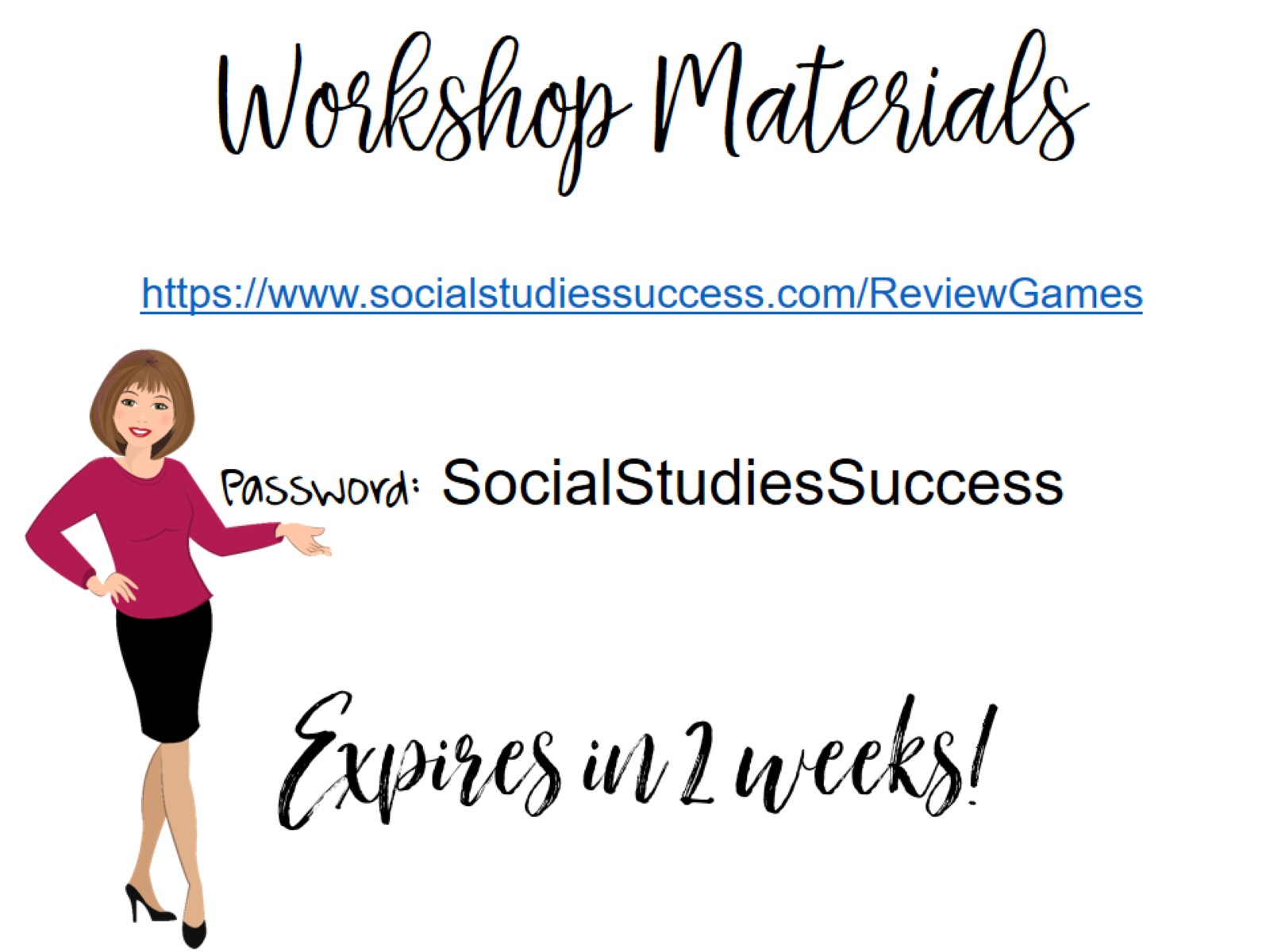